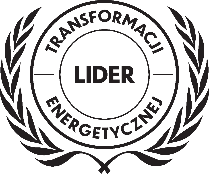 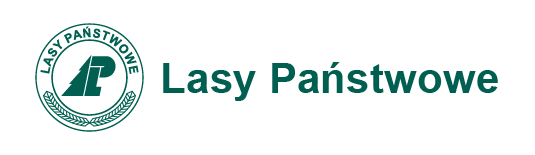 Prezentacja pt. „Istne bagno...”
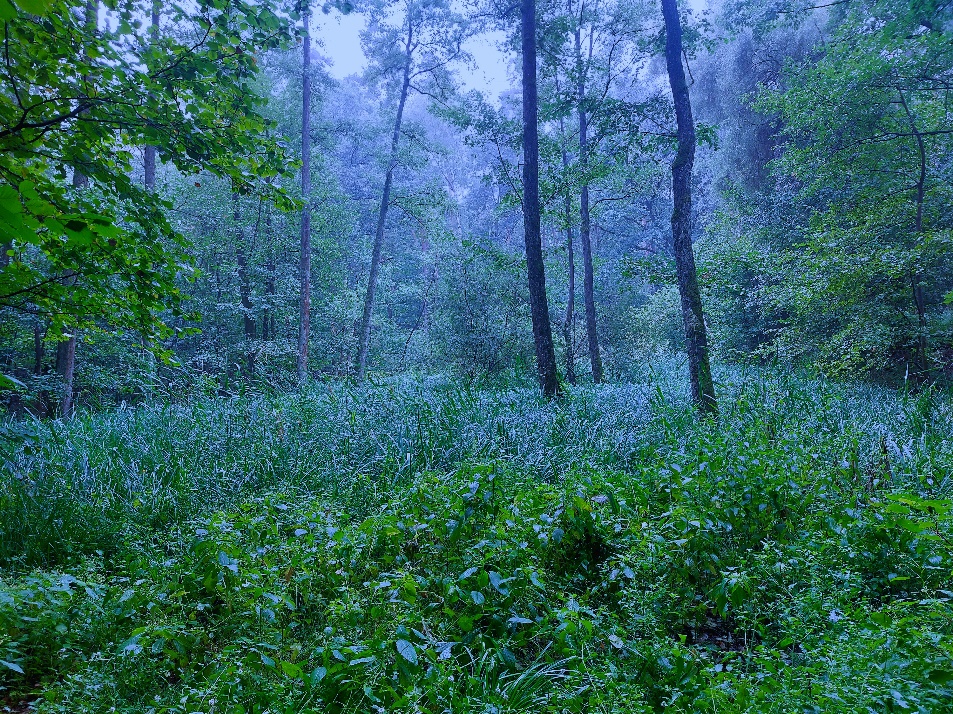 „I lilie na bagnie drżą przed melioracją”
Stanisław Jerzy Lec, "Myśli nieuczesane wszystkie"
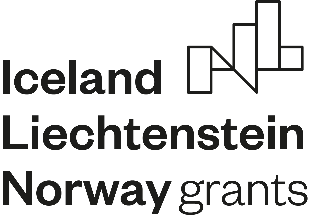 Mechanizm Finansowy EOG reprezentuje wkład Islandii, Liechtensteinu i Norwegii w tworzenie Europy zielonej, konkurencyjnej i sprzyjającej integracji społecznej.
www.poznan.lasy.gov.pl
bajoro
moczary
bagno
grzęzawisko
błota
topielisko
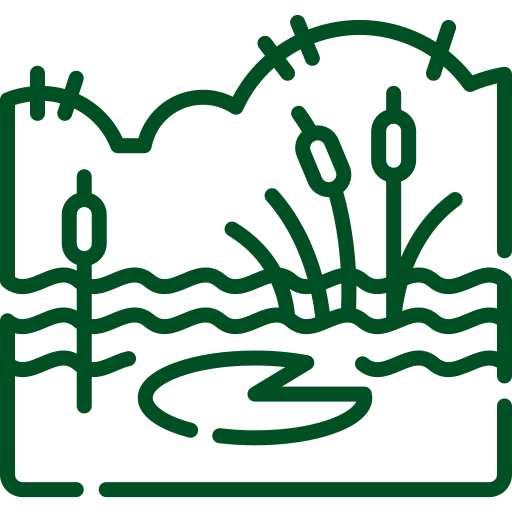 topiel
trzęsawisko
rojst
obraz: Flaticon.com/Freepik
Strachy na Lachy
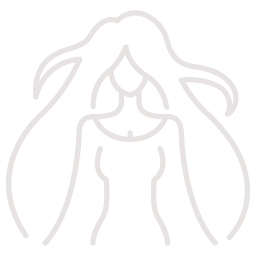 Boginka
Brzeginia
Dziwożona
Mamuna
Rusałka
Topielica
Bagiennik
Ognik
Topielec
Utopiec
Wodnik
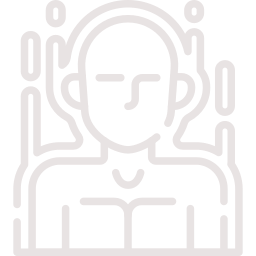 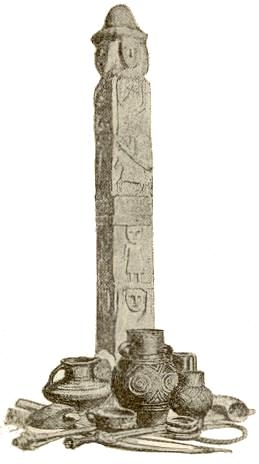 Światowid (1917), nieokreślony, Public domain, via Wikimedia Commons
Ikony: Flaticon.com/Freepik
Strachy na Lachy
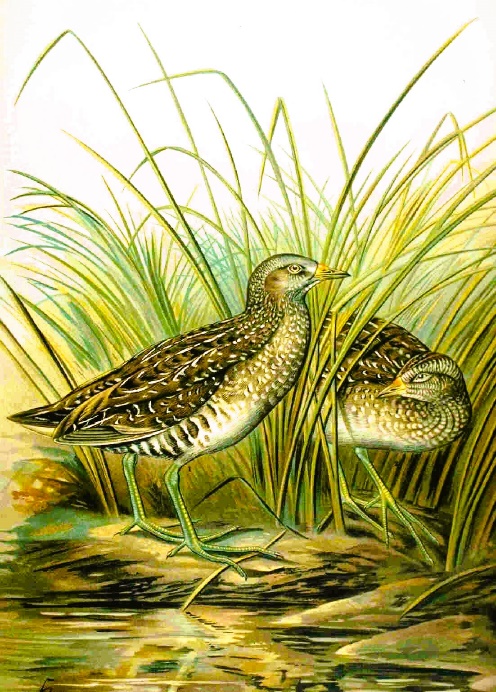 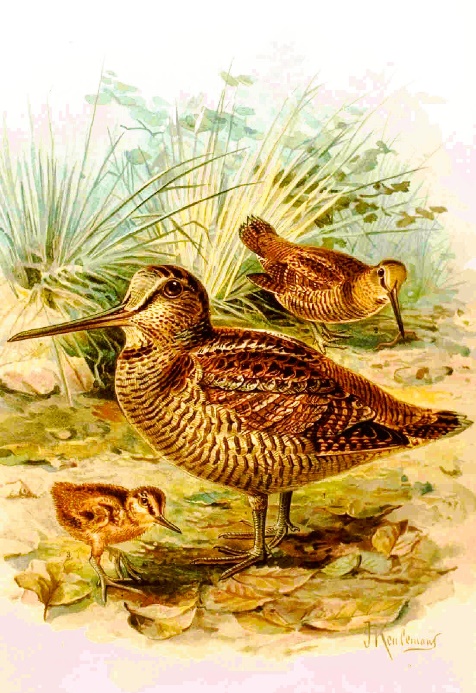 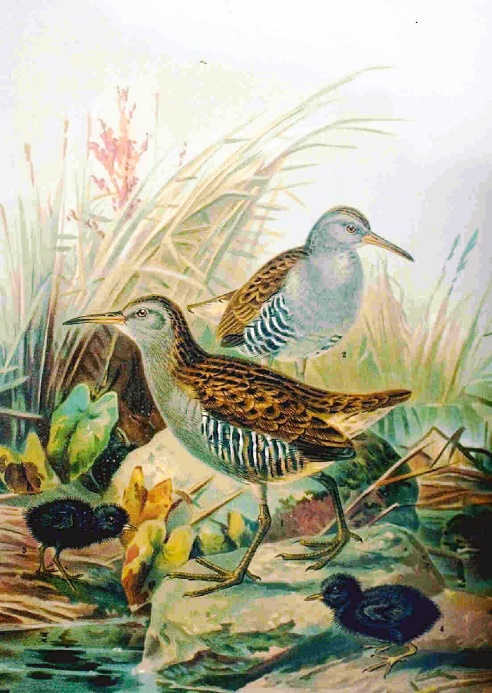 Kropiatka
Słonka
Wodnik
Naumann J.A. : "Naturgeschichte der Vögel Mitteleuropas", Gera 1897
Strachy na Lachy
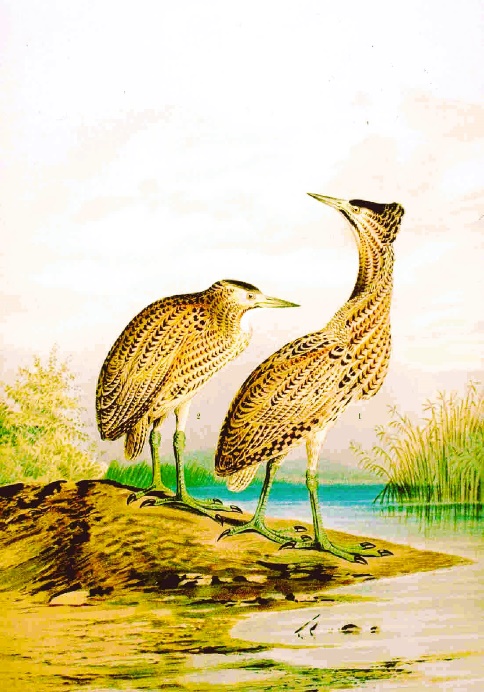 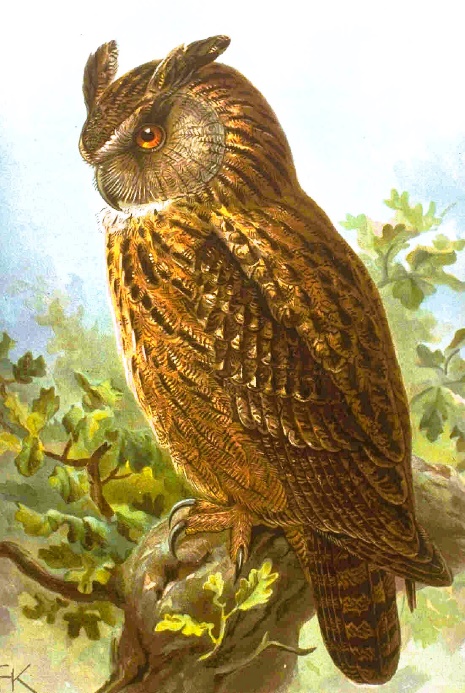 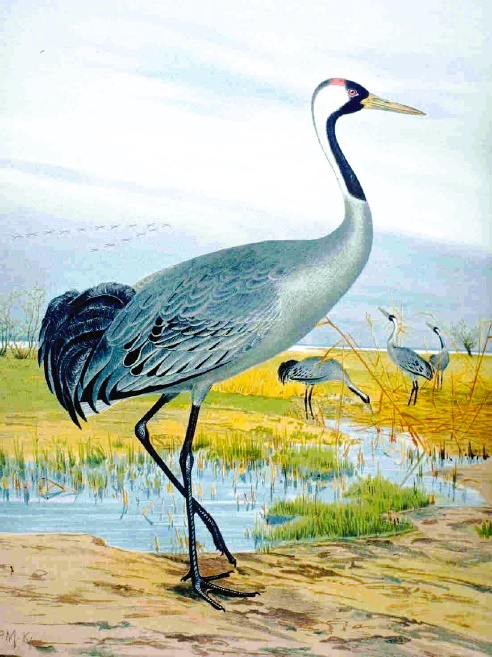 Bąk
Puchacz
Żuraw
Naumann J.A. : "Naturgeschichte der Vögel Mitteleuropas", Gera 1897
Na mapie
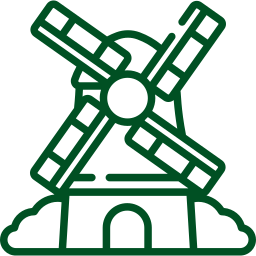 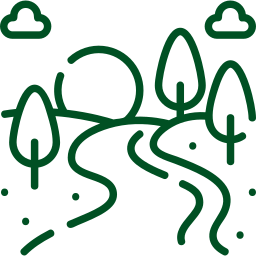 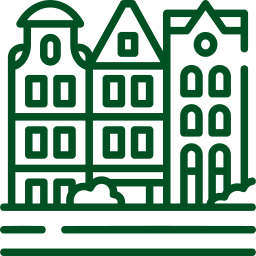 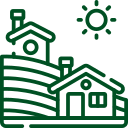 Polskie Olędry
 (osadnictwo olęderskie)
Kopanki
 (kopanice – rowy)
Barycz
 (bara – bagno, mokradło)
Kalisz
 (kal – błoto)
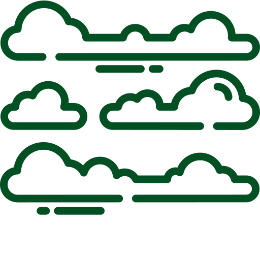 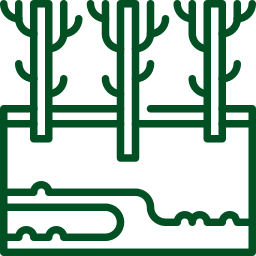 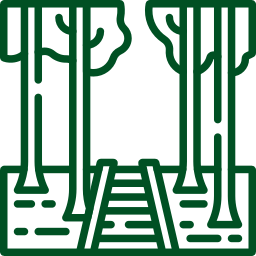 Starołęka
 (łęg – podmokły las, łąka)
Bielawy
 (biel, biele, bielawy – 
mgły nad obszarami
podmokłymi)
Białobłoty
 (błota)
obrazy: Flaticon.com/Freepik
Legendy
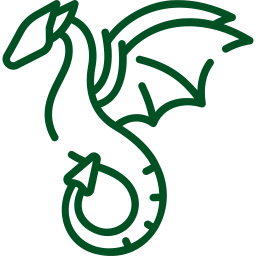 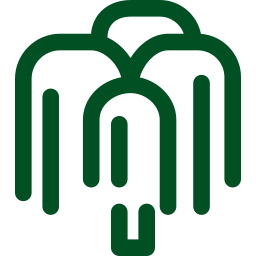 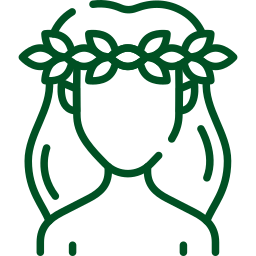 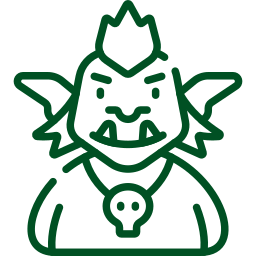 Kalisz
 Smok Olba
Grodzisk
 Mroczne Ławy
Rokietnica
 Diabeł i wierzba
Puszczykowo	
 Rusałka
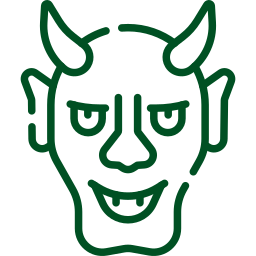 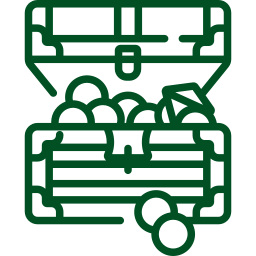 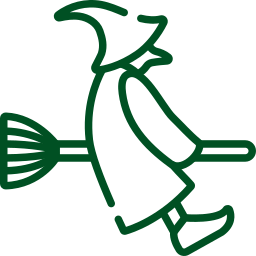 Dolsk
 Czarownice
Sulmierzyce
 Diabeł i Sulmir
Mroczeń
 Zatopiony skarb
obrazy: Flaticon.com/Freepik
Melioracje (?)
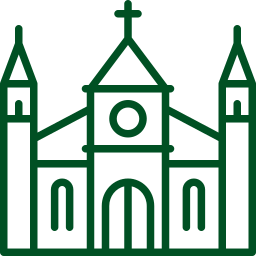 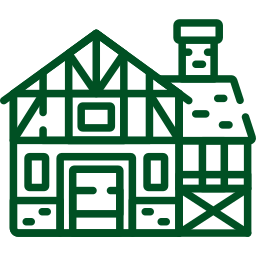 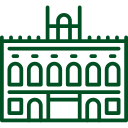 Cystersi i joannici
 (od XII wieku)
Olędrzy
 (od XVI wieku)
Zaborcy
 (od XVIII wieku)
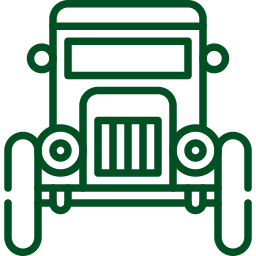 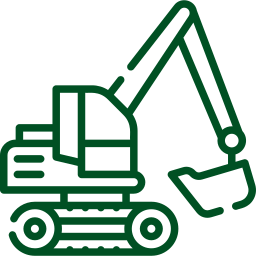 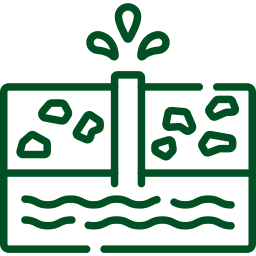 II RP
 (XX wiek)
PRL
 (XX wiek)
Czasy współczesne
 (od 1989 roku)
obrazy: Flaticon.com/Freepik
Tymczasem w Poznaniu (1971-2021)
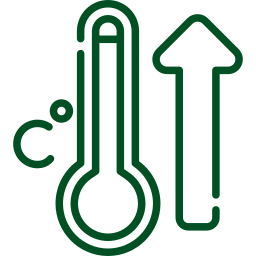 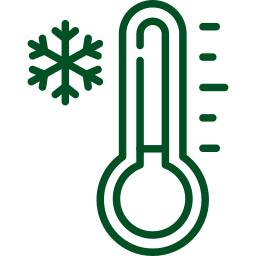 Wzrost średniorocznej
 temperatury o 1,8oC
Spadek liczby dni
z odnotowaną temperaturą 
mniejszą niż 0oC o 29 dni
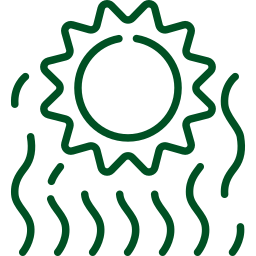 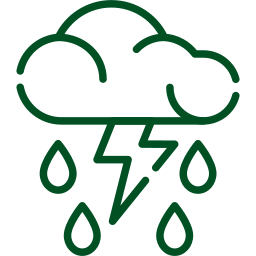 Wzrost sumy opadów o 23 mm
Wzrost liczby dni z temperaturą
 wyższą niż 30oC o 6 dni
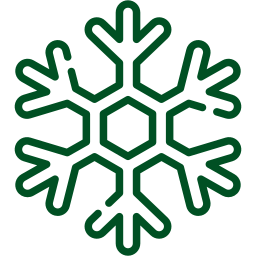 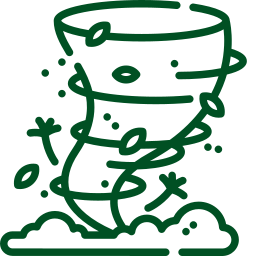 Gwałtowne zjawiska pogodowe, 
Zwiększenie parowania, 
Zmiana rozkładu opadów
Spadek liczby dni 
z pokrywą śnieżną o 30 dni
Źródło: Dane za: meteomodel.pl
obrazy: Flaticon.com/Freepik
Hydro-awaria
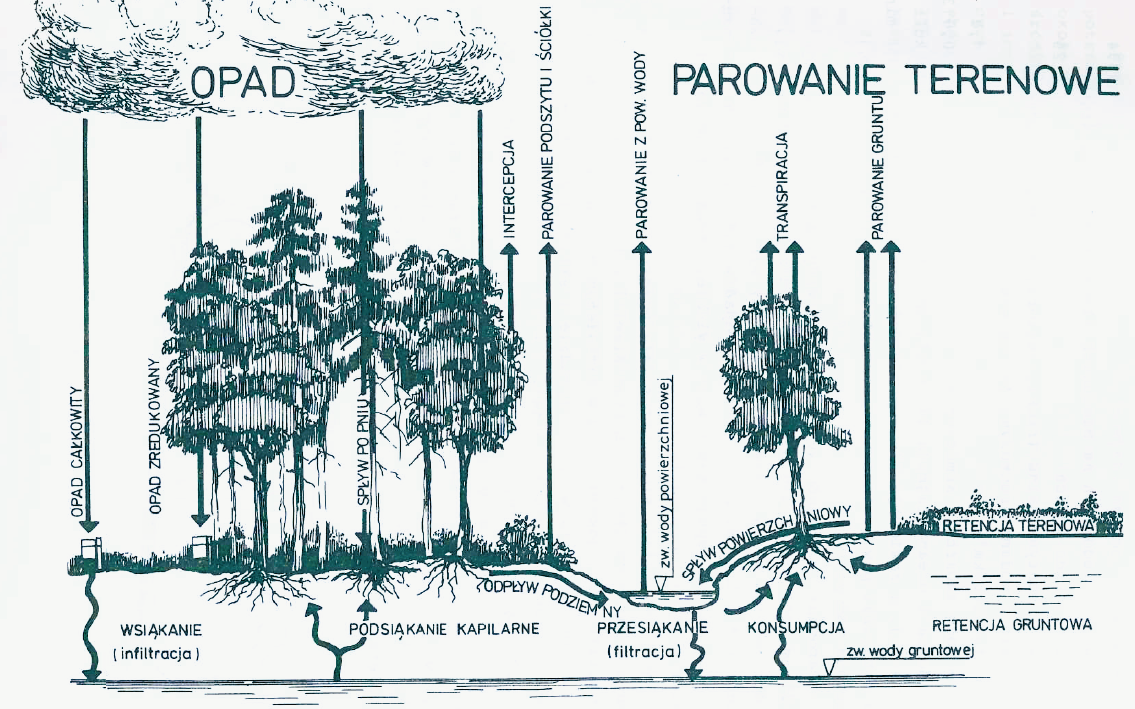 Legenda
Zaburzenie
Wzrost
Spadek
Babiński S., „Melioracje wodne w lasach”. Wyd. SGGW-AR, W-wa 1987
Susza
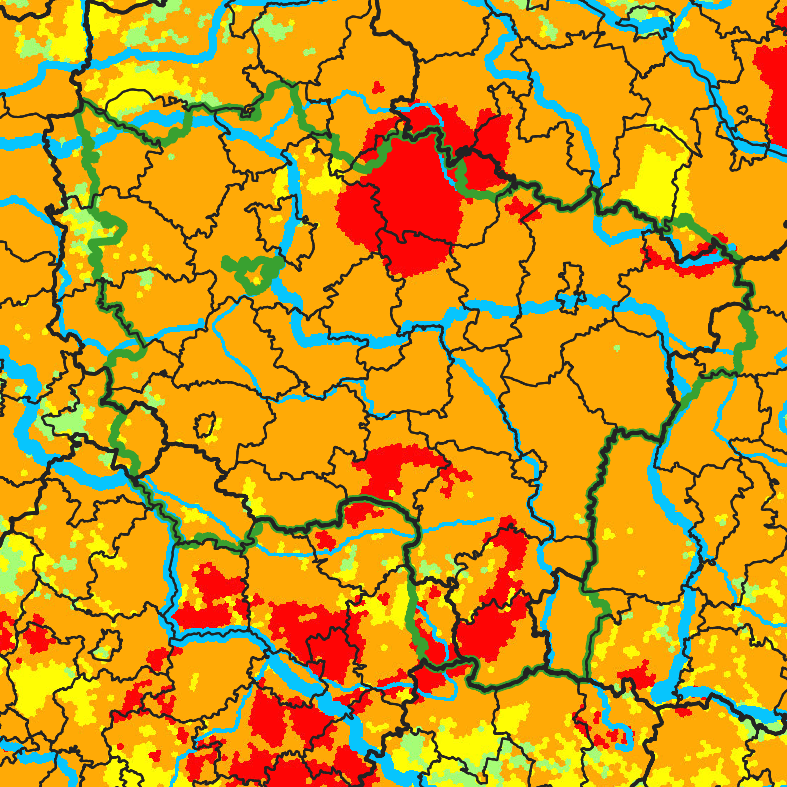 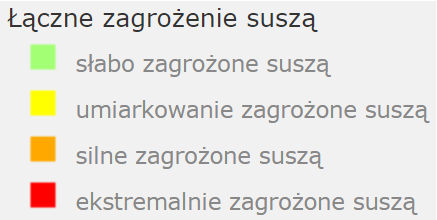 Łączne zagrożenie suszą na terenie RDLP w Poznaniu (źródło: ISOK/Wody Polskie).
Jest
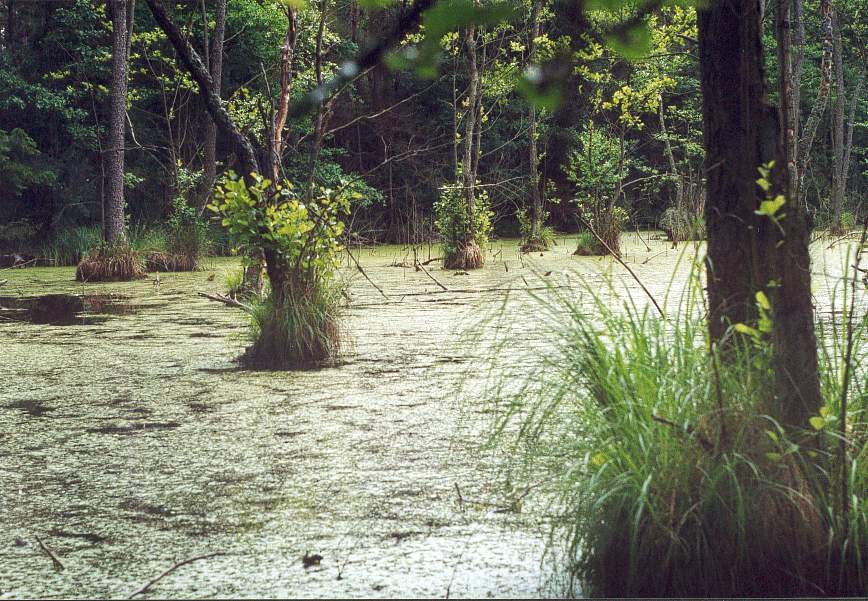 Mokradło w rezerwacie Olbina w 2012 roku. Fot: Nadleśnictwo Kalisz
Nie ma
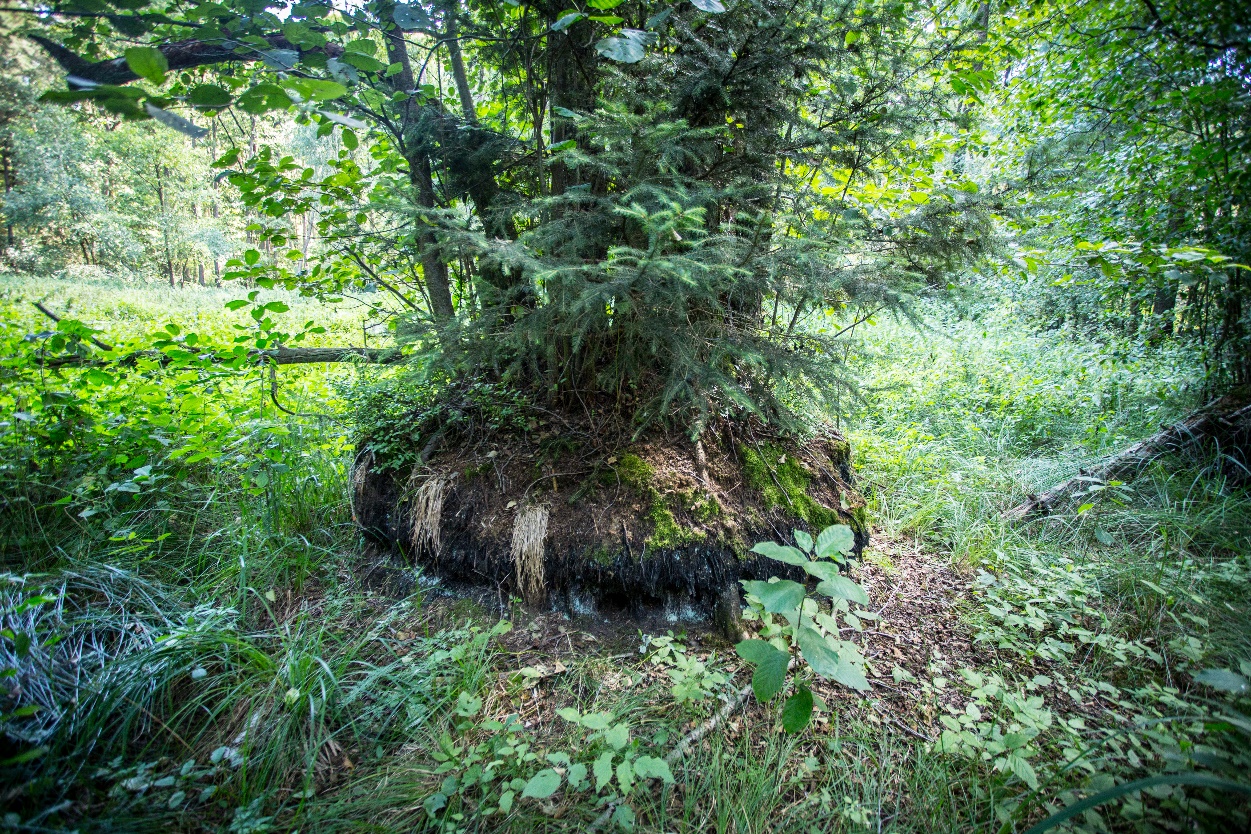 Mokradło w rezerwacie Olbina w 2022 roku. Fot: Agata Ożarowska
Renaturyzacja i odtwarzanie
Kompleksowa renaturyzacja mokradeł oraz odtwarzanie naturalnych wilgotnych siedlisk przyrodniczych na terenach ochronnych w Regionalnej Dyrekcji Lasów Państwowych w Poznaniu przez zwiększenie retencyjności wodnej oraz spowalnianie odpływu wód
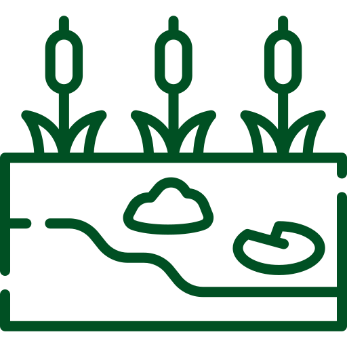 Dofinansowanie ze środków Mechanizmu Finansowego Europejskiego Obszaru Gospodarczego 2014-2021 w ramach programu "Środowisko, Energia i Zmiany klimatu"
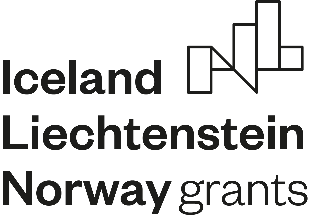 obrazy: Flaticon.com/Freepik
Renaturyzacja i odtwarzanie - kampania
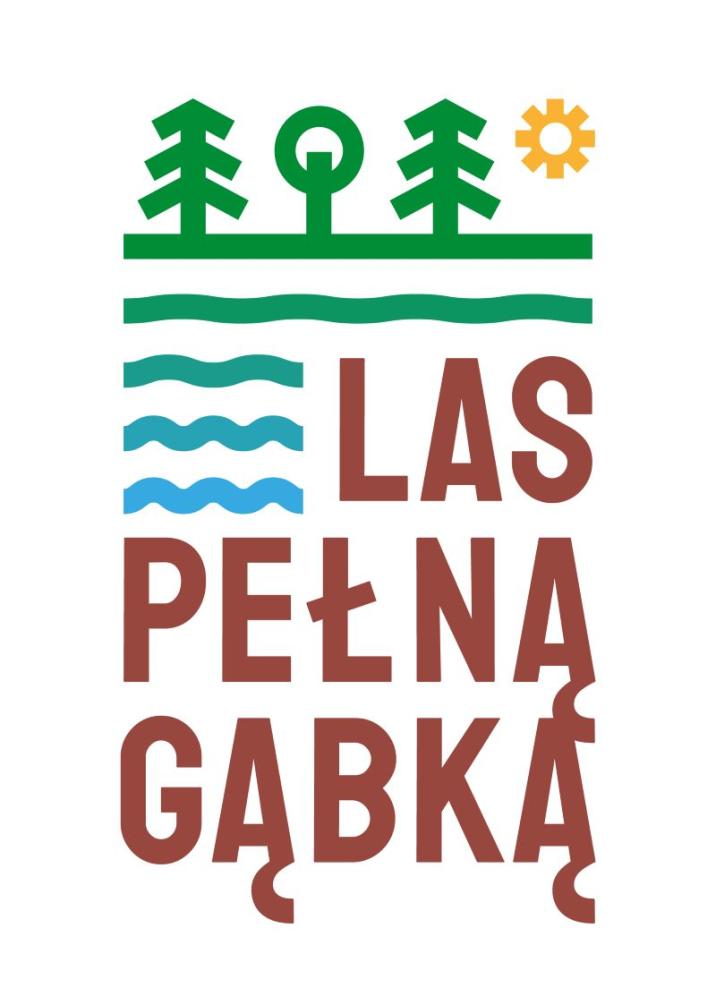 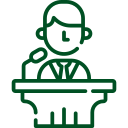 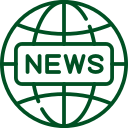 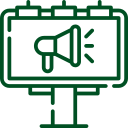 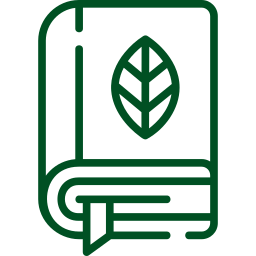 obrazy: Flaticon.com/Freepik
Renaturyzacja i odtwarzanie - infrastruktura
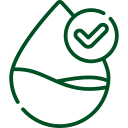 Budowa i/lub naprawa progów, zastawek, przepustów
133 x
Antonin, Góra Śląska, Karczma Borowa, Konin, Konstantynowo, Kościan, Krotoszyn, Łopuchówko, Pniewy, Przedborów, Syców, Kalisz, Taczanów, Oborniki, Czerniejewoi Włoszakowice.
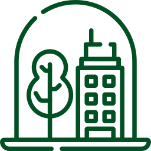 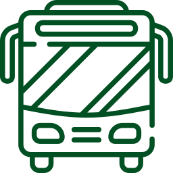 Prace projektowe
 i budowlane: ~3,40 mln zł
16 x
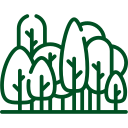 3 x
Obszary Chronionego Krajobrazu, Natura 2000, Parki Krajobrazowe, otulina rezerwatu
21 x
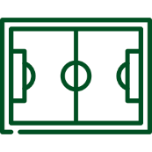 Poprawa stanu środowiska na ok. 434 ha
611 x
obrazy: Flaticon.com/Freepik
Retencja wody (MRN 2007- (?))
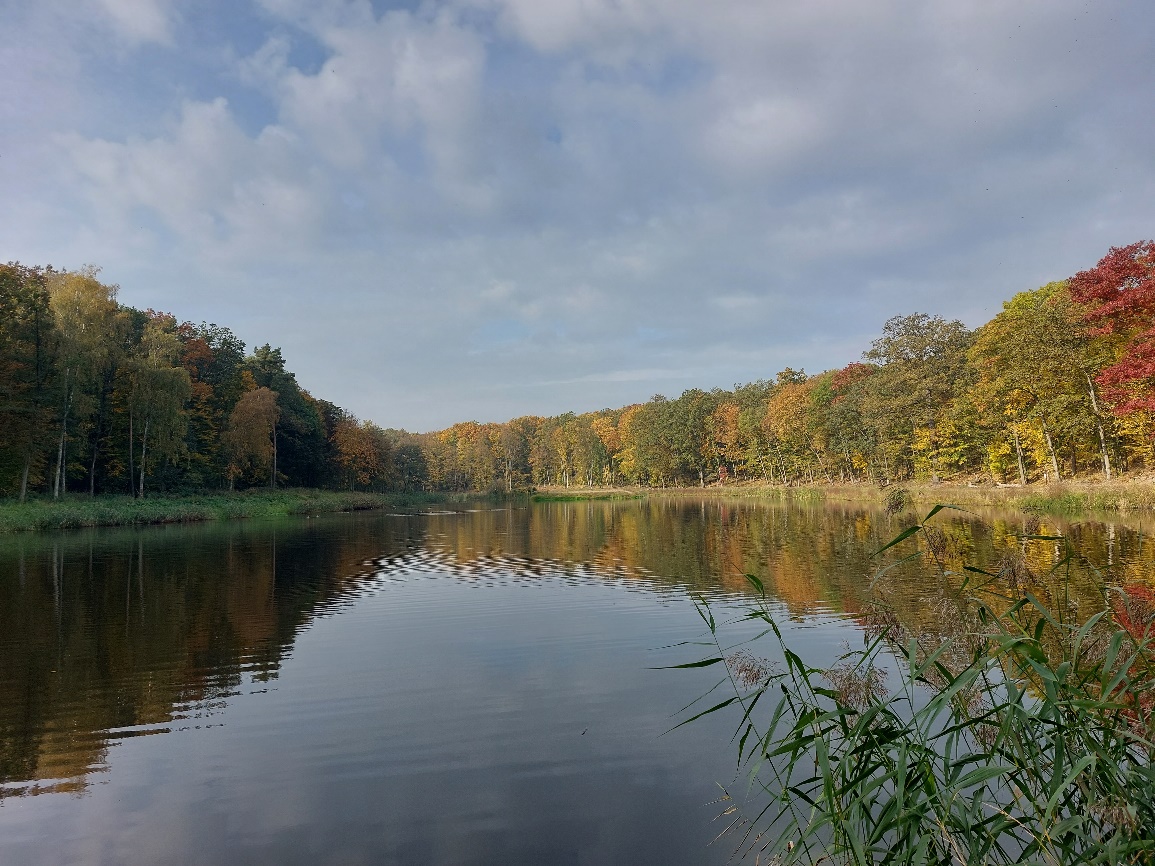 Zbiornik Cielcza w Nadleśnictwie Jarocin
Retencja wody (MRN 2007- (?))
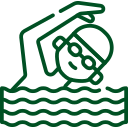 769 x
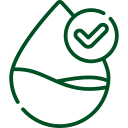 667 x
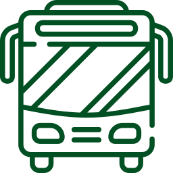 50 x
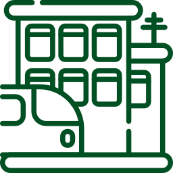 17 x
obrazy: Flaticon.com/Freepik
W programie
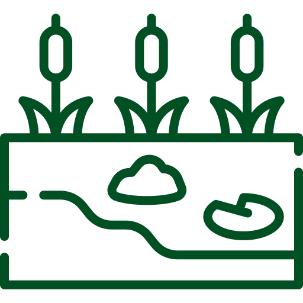 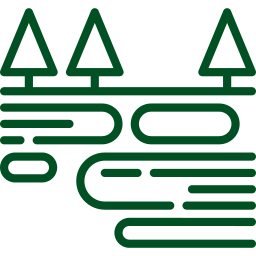 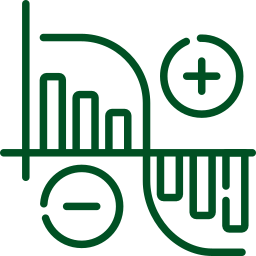 Nie oddamy!
Taki mam kaprys…
Mokra włoszka 
Mokradłoszka i inni
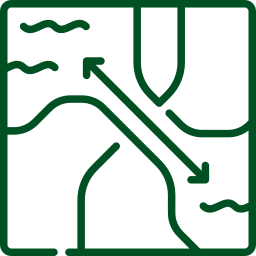 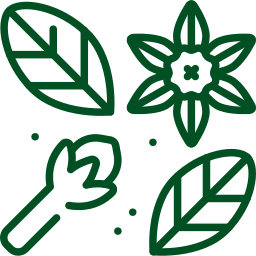 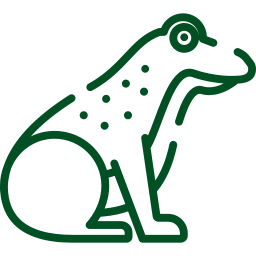 Ani kropli więcej!
Dawno, dawno temu…
Dobrze się tu mieszka!
obrazy: Flaticon.com/Freepik
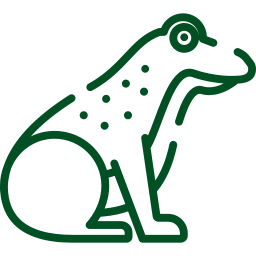 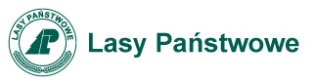 Dziękuję za uwagę
żaba: Flaticon.com/Freepik
Regionalna DyrekcjaLasów Państwowych w Poznaniuul. Gajowa 10, 60-959 Poznań
sekretariat@poznan.lasy.gov.pl
tel.: +48 61 668 44 10
www.poznan.lasy.gov.pl